What is AI?
What is Artificial Intelligence?
A fancy name for statistical modelling

We all already use AI every day

There are two types of AI model:
Pattern spotters (unsupervised learning models)
‘Future’ predictors (supervised learning models)
Unsupervised Learning- Looking for patterns
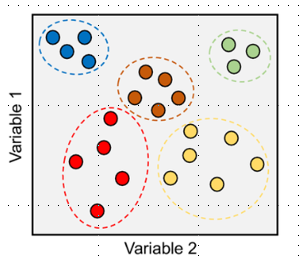 Supervised Learning- Predicting ‘the future’
GPT (Other models are available)
GPT (Other models are available)
Combination of lots of different models
Proprietary so we don’t know exactly
Most recent iteration is GPT4
Two access routes:
Web interface (ChatGPT)
API
The Step Change
Democratisation of AI
No longer need dedicated expertise and data to build fundamental models

Boom in services based on these models:
Search engine optimisation
Client onboarding
Smart contracts
Etc…
Democratisation of AI
Exaggerates existing opportunities and threats of AI and machine learning
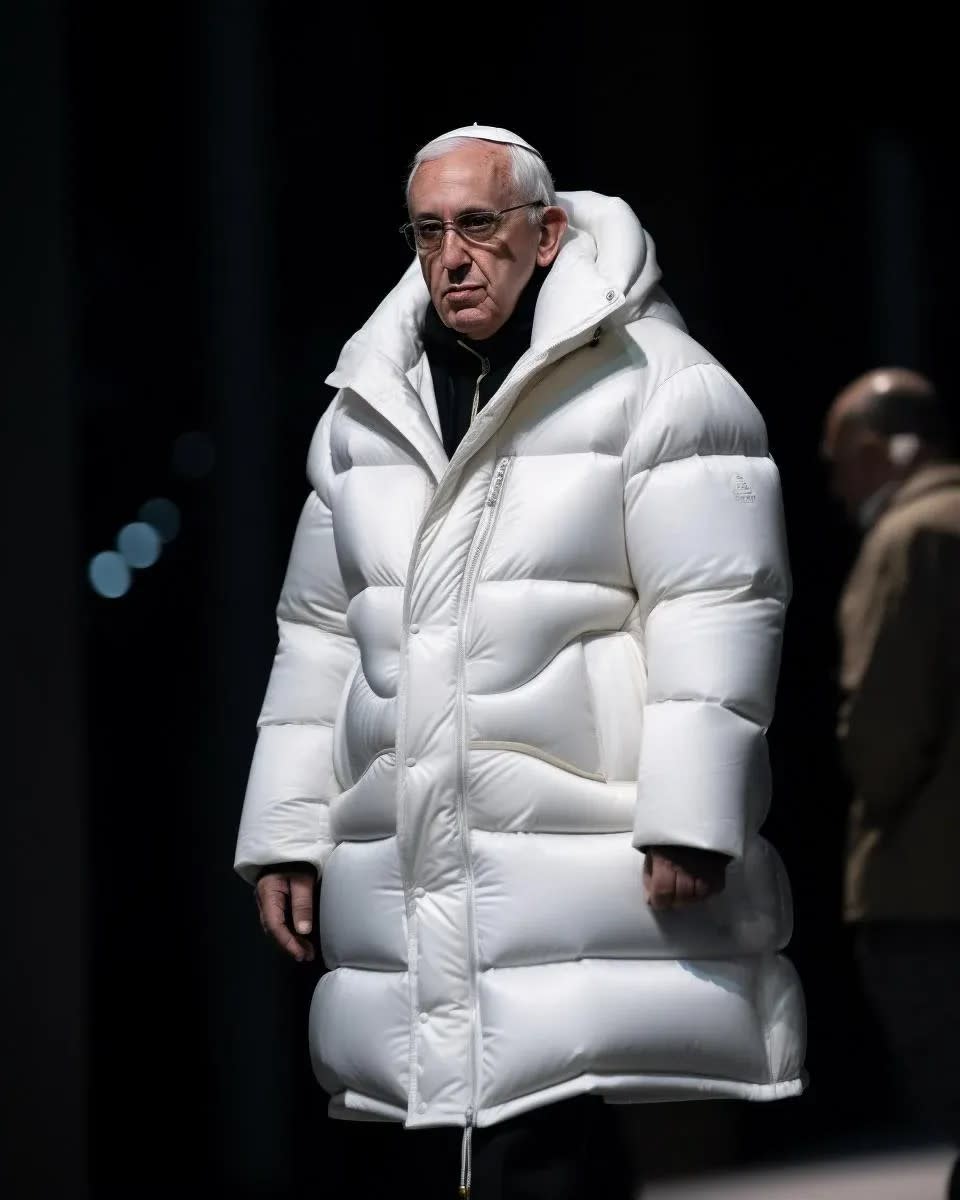 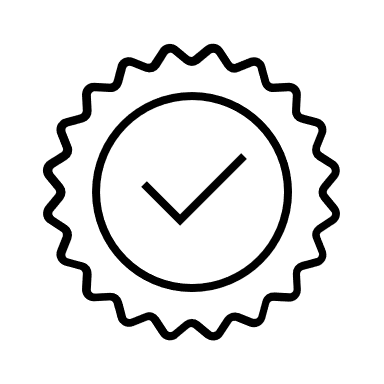 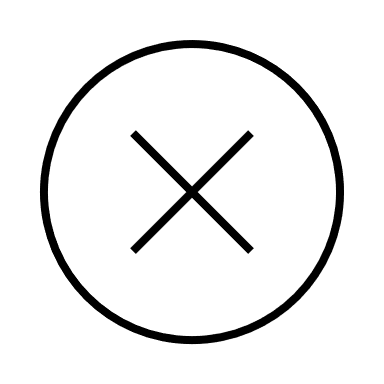 ‘Garbage in Garbage out’
Bias
Difficult to interrogate
Poor general understanding
‘Computer says no’
No generally accepted ethics or regulation
Deep fakes
Enables new and innovative solutions/products
Automation
Speed
Accuracy
Both incredibly scary and incredibly exciting
Credit: Generated by AI